독도 영토학
4조박경민  백혜진  김현일  김재우 김예진  박기완  배해인  정동우
1
영토 편입의 국제법적 원칙
일본의 독도편입에 대한 한일 양국의 주장
일본 주장의모순점
목    차
2
3
영토 편입의 국제법적 				원칙
1
01
국제법의 기본 원칙
근대 국제법의 종류

선점취득

시효취득

할양취득

첨부취득

정복취득
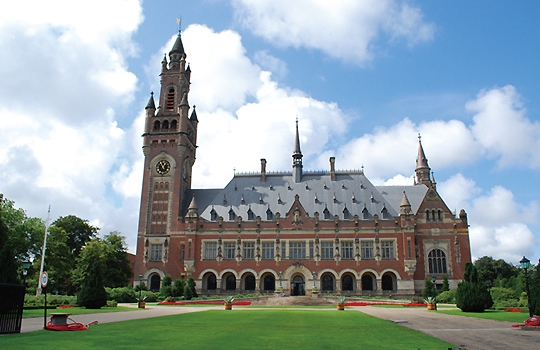 현행 국제법
01
국제법의 기본 원칙
국제법의 기본원칙 7원칙

무력에 의한 위협 또는 무력행사의 금지

국제분쟁의 평화적 해결

국내 관할사항에 대한 불간섭

국제적 협력 의 의무

국민의 평등권과 자결

주권평등

국제 의무의 성실한 이행
01
국제법의 기본 원칙
국가 간 변경 분쟁을 해결하는 원칙

국적 변경의 원칙

영토 우선통치 원칙

선점원칙

시효원칙
http://news.naver.com/main/read.nhn?mode=LPOD&mid=tv&oid=422&aid=0000059887
01
무주지 선점 이론
무주지 선점론 이란?
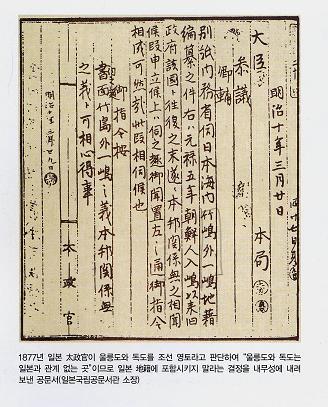 ‘울릉도와 독도는 일본과 관계없는 곳’
일본 대사관이 내무성에 보낸 공문서 (1887년)
01
무주지 선점 이론
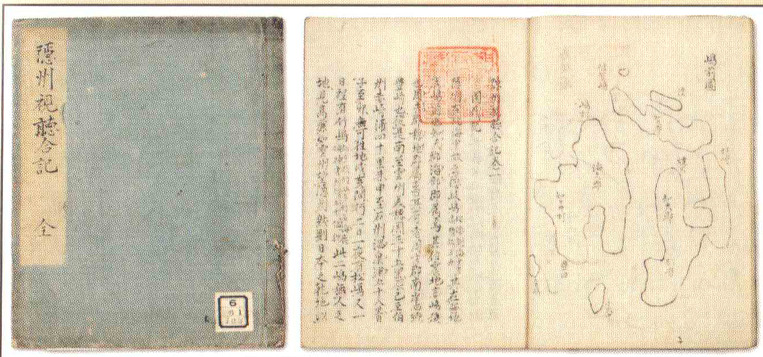 시마네현 고시 40호 (1905년)
01
무주지 선점 이론
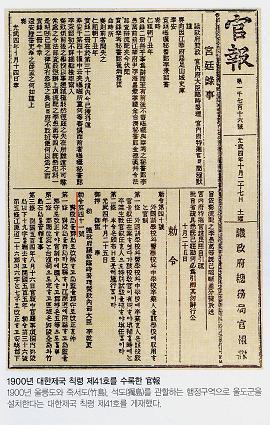 칙령 41호 (1900년)
01
무주지 선점 이론
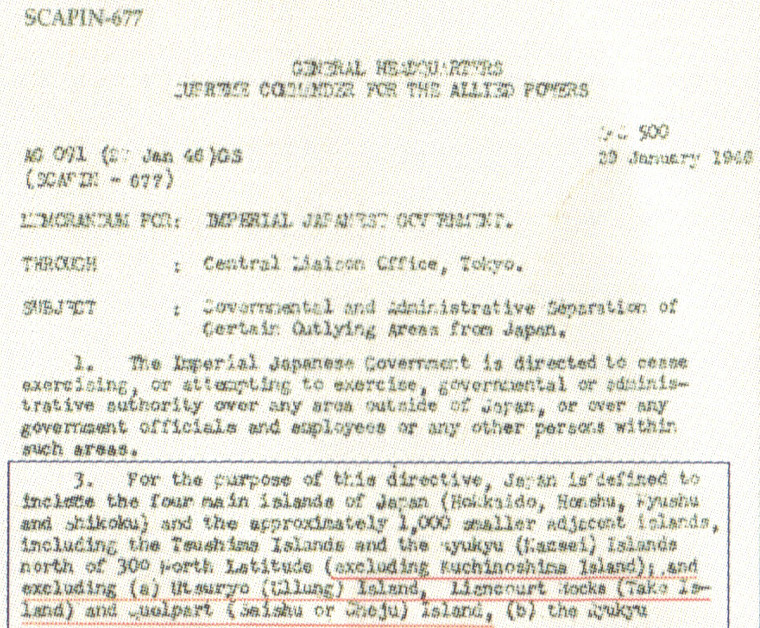 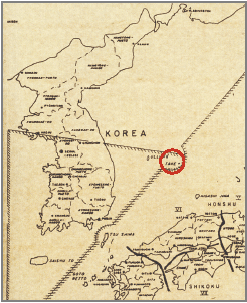 연합군 최고 사령관 각서(SCAPIN)  제 677호
http://serviceapi.nmv.naver.com/flash/convertIframeTag.nhn?vid=A9F2DBB6AFFF94451B82909DE1F3D56A1DE7&outKey=V126a45340abeef4ae5e07204b893d47e1fdaeef7158a2dd8d8cf7204b893d47e1fda&width=720&height=438
01
통고의 의무성과 비의무성
국제법상 영토 취득 방법의 종류


선점
선점의 대상이 되는 지역은 ‘무주의 지역’ 이어야 한다.




선점하는 국가의 영역취득의사가 존재하고 또 그 의사가 대외적으로 표시됨을 요한다




실효적인 지배를 계속 해야 한다.
01
통고의 의무성과 비의무성
선점에서 통고는 
            의무화 되어 있는가?
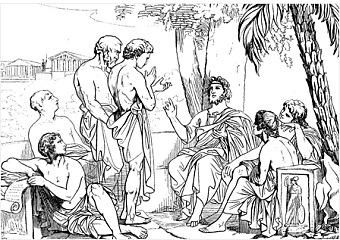 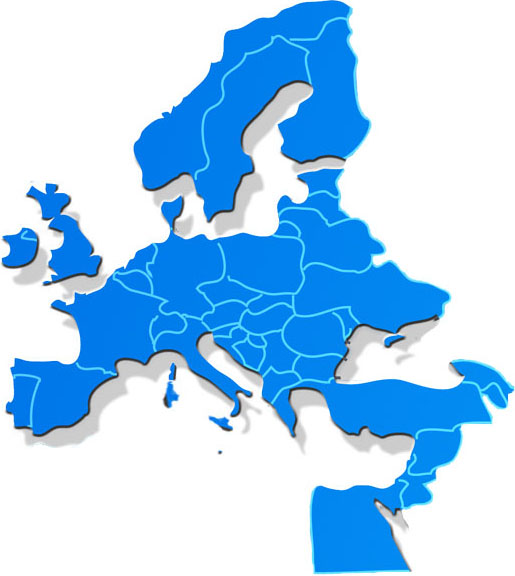 Europe
01
통고의 의무성과 비의무성
선점에서 통고는 
            의무화 되어 있는가?
객관적인 관점에서 무주지 선점이 아닐때는 통고는 의무화되어야 한다.
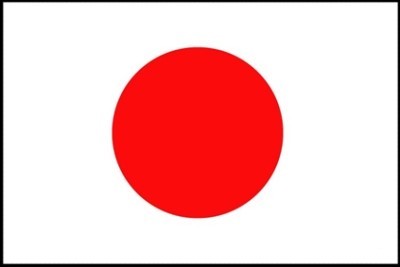 무주지가 아닌 영토를 선점하였고
이를  통고하지 않았다.
일본의 독도 편입에 대한 			양국의 주장
2
02
고유 영토론
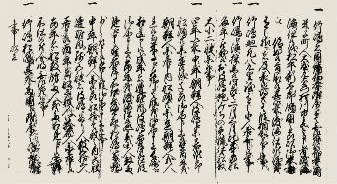 에도 막부의 질문에 대한 돗토리 번 답변서 (1695)
02
고유 영토론
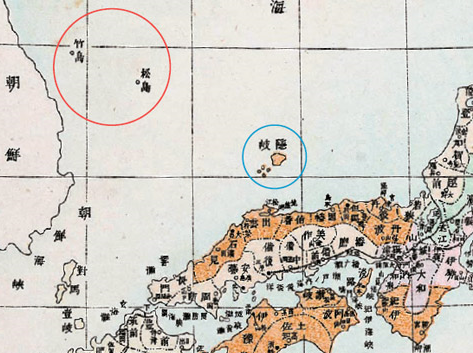 <일본신지도>中 오노 에이노스케의 ‘대일본제국전도’(1892)
02
고유 영토론
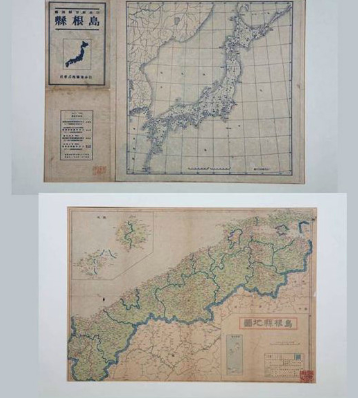 일본신분현지도	(1946년)
02
고유 영토론
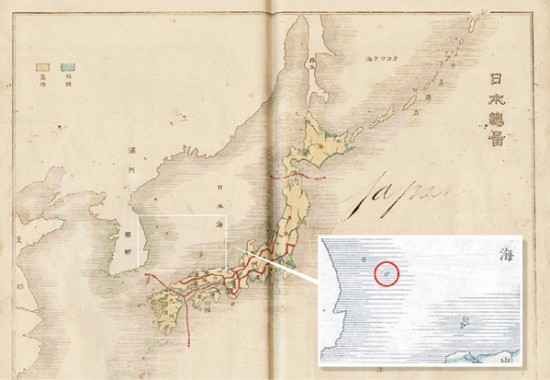 '신찬지지'에 수록된 '일본 총도‘ (1887년)
02
실효적 지배
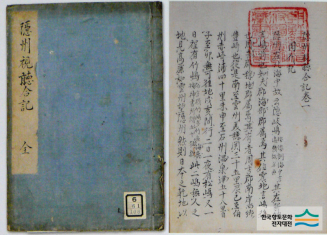 은주 시청 합기(1667)
02
실효적 지배
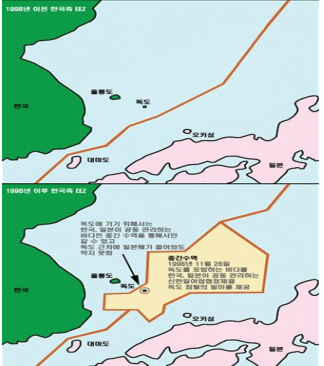 신 한일 어업협약 (1998년)
02
실효적 지배
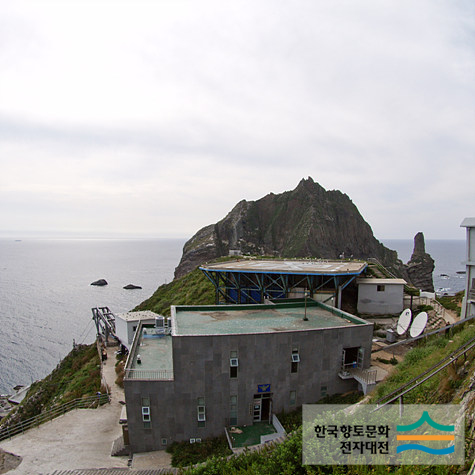 1904년 조·일 의정서


1905년 일본 시마네현 고시


1906년 대한제국에 통보
02
한국의 독도 발견과 영유의식
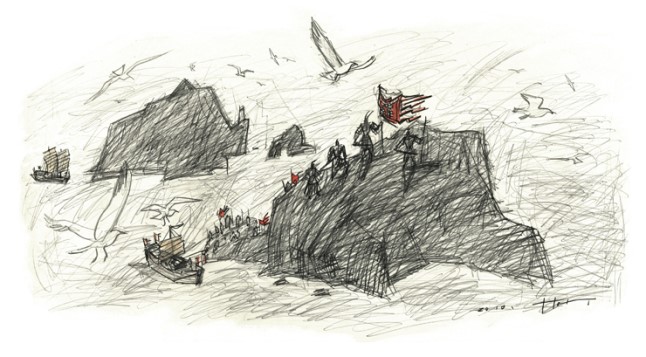 서기 512년(지증왕 13년) ‘이사부’ 독도점령
02
한국의 독도 발견과 영유의식
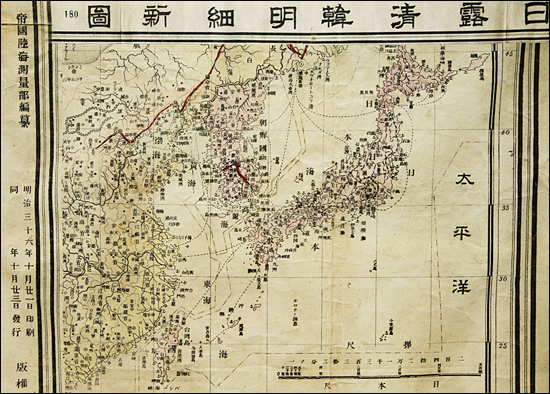 ‘일로청한명세신도’ 중 한일 국경이 표기된 지도
02
한국의 독도 발견과 영유의식
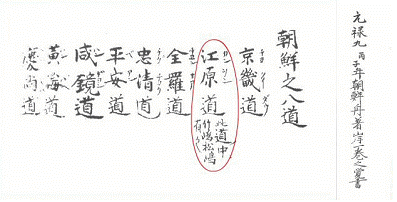 일본측에서 독도가 조선의 영토라 밝힌 고서
일본 주장의			모순점
3
03
샌프란시스코 강화 조약
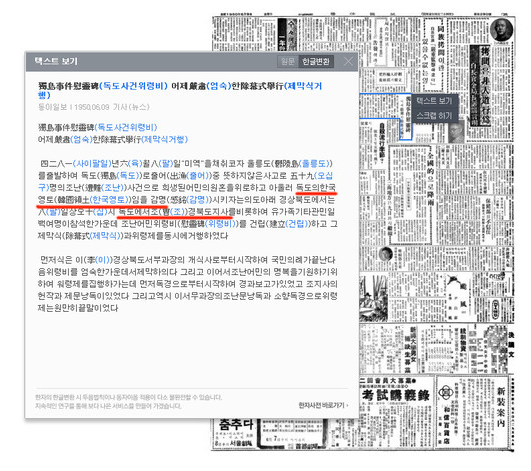 1947년 발간된 동아일보
03
샌프란시스코 강화 조약
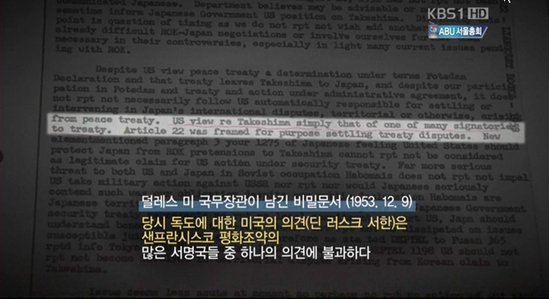 미 국방부 장관의 비밀 문서
03
샌프란시스코 강화 조약
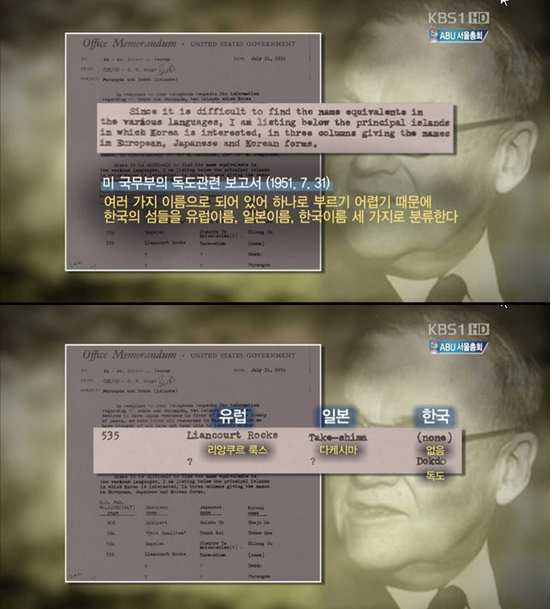 주한미대사관이 미 국무부 앞으로 보낸 문서 ↓
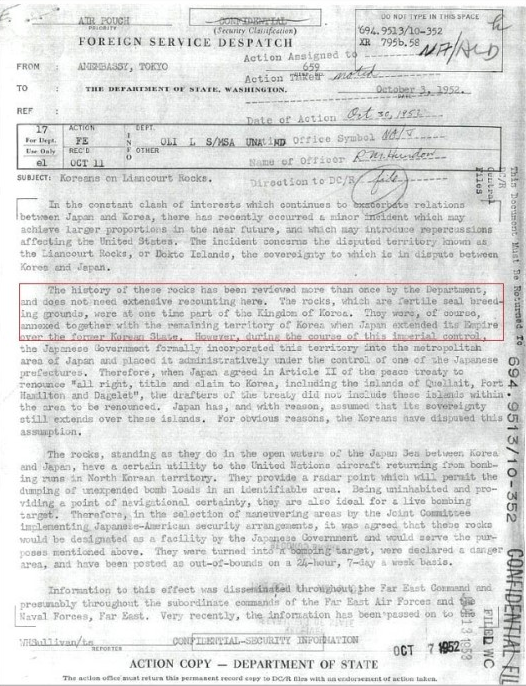 미 국무부에서 작성한 보고서 ↑
03
일본의 실토적 지배주장의 모순
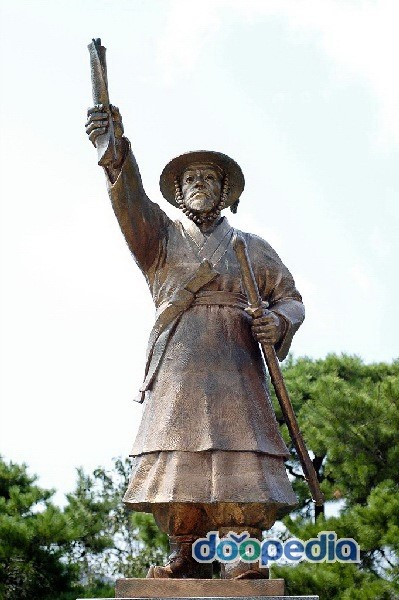 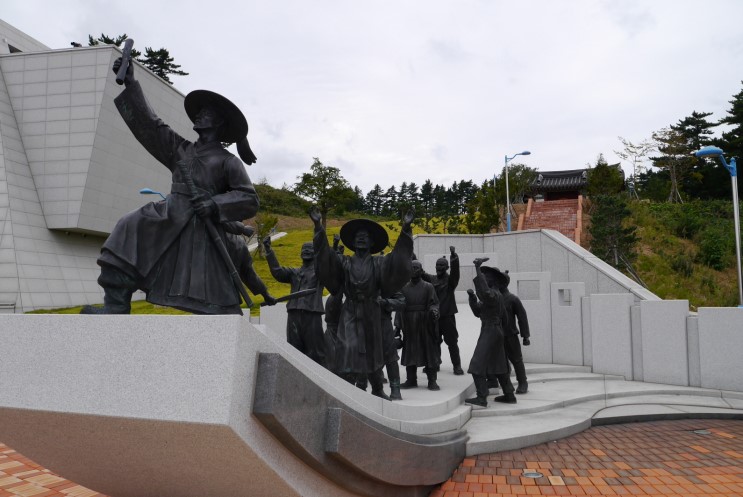 안용복 (조선 후기 어부)
03
일본의 실토적 지배주장의 모순
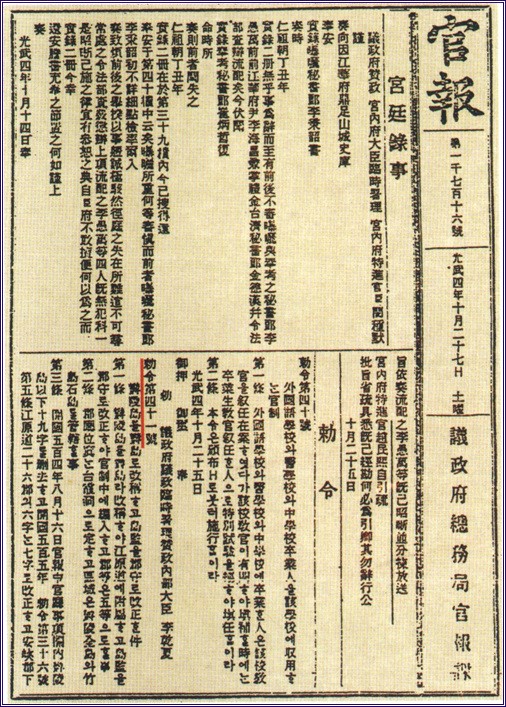 칙령 41호
(1900년10월25일	     고종황제 제정)
03
일본의 실토적 지배주장의 모순
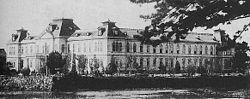 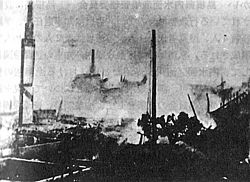 마쓰에 소요사건 	         (1945년 8월 24일)
03
일본 정부의 영토적 권원의 조작
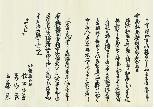 조선국 교제 시말내탐서 ( 1870년 )
03
일본 정부의 영토적 권원의 조작
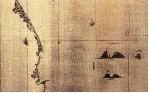 해군성의조선동해안도( 1876년 )
03
일본 정부의 영토적 권원의 조작
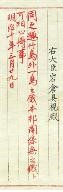 일본 태정관 		    지령( 1877년)
감 사 합 니 다
Q&A